Gevleugelde uitspraken.
Het is beter om drie keer per week een half uur te trainen dan één keer per week anderhalf uur.
Weet wat je traint!
Je traint wat je doet.
Stel jezelf een haalbaar doel.
Door te meten kom je te tot weten.
Heb altijd vertrouwen in het schema wat je volgt.
Wie zijn kennis vermeerdert, vermeerdert zijn hardloopplezier.
Men zou altijd achteraan moeten beginnen.
Spaar je vet blijf in bed.
Wie te weinig traint  zal niet finishen, maar wie te hard traint zal niet starten. 
NL..ML! (Ad Paulen).
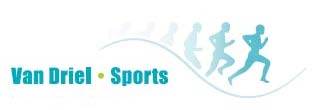 14-11-2019
Trainen op basis van hartslagzones.
Je  maximale zuurstofopname per kg/lichaamsgewicht is een referentie waarde voor je conditie.
VO2max.
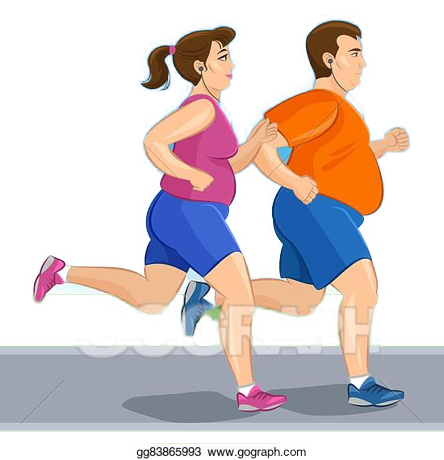 VO2Max???
O2?
CO2?
14-11-2019
Trainen op basis van hartslagzones.
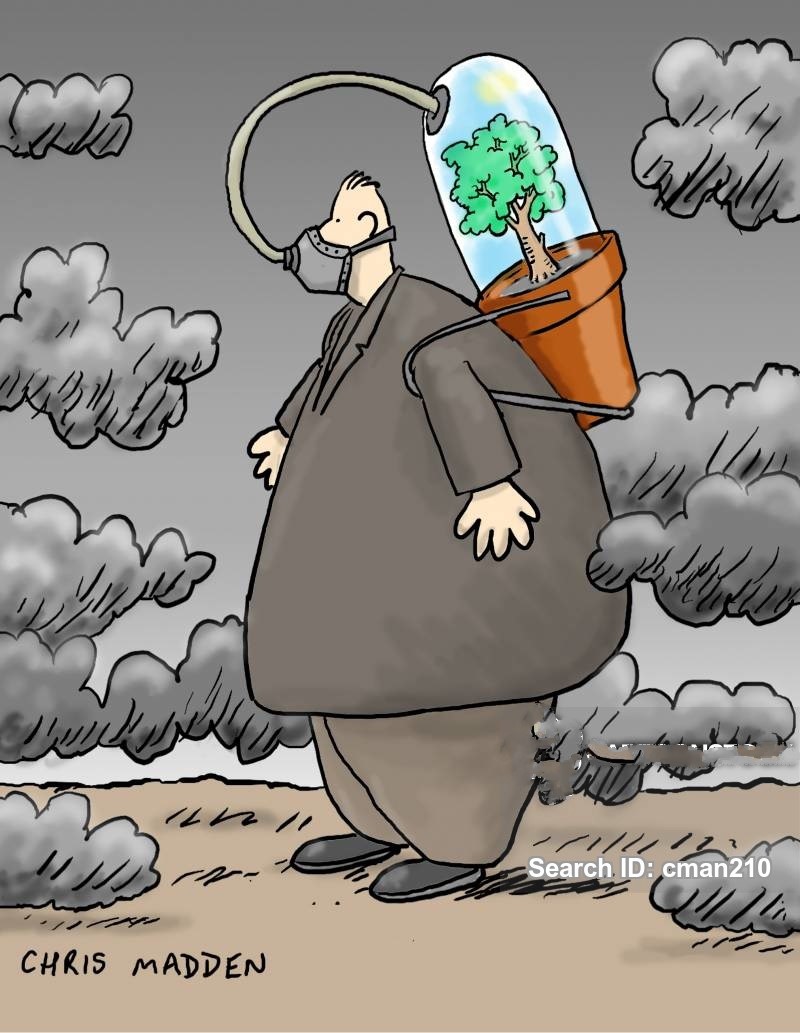 Geen leven zonder zuurstof.
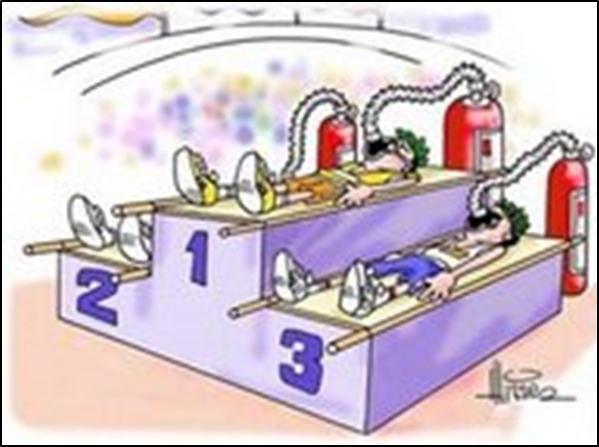 Teveel zuurstof geen leven.
14-11-2019
Trainen op basis van hartslagzones.
Doe de ademhalingstest. 
De Body Oxygen Level Test.
(BOLT).

1.Ga zitten en adem rustig door je neus. Dus je mond is gesloten. 

2. Wacht even een minuut tot je volledig ontspannen ademt door je neus. Na een gewone, rustige uitademing door de neus stop je met ademen (knijp daarbij je neus dicht en houd je mond gesloten) en druk de timer van je stopwatch in.

3. Bij de eerste aandrang tot ademen, laat jij je neus los en begin je weer te ademen (hou je mond dicht !) en zet je timer op je stopwatch op STOP!
14-11-2019
Trainen op basis van hartslagzones.
De Body Oxygen Level Test.
(BOLT).
Minder dan 15 sec.: 
Je ademt zwaar en diep. 
Ongeveer 25 sec.: 
Je ademt 2x zo veel als de norm; dit kan zorgen voor stress of vermoeidheid of een verlaagd immuunsysteem. 
Ongeveer 35 sec.: 
Je ademt nog iets te veel, maar zal er niet veel last van hebben. 
Ongeveer 45 sec.: 
je ademhaling is uitstekend!
14-11-2019
Trainen op basis van hartslagzones.
Onrust?
Zere schouders?
Onregelmatige hartslag?
Koude handen/voeten?
Snel vermoeid?
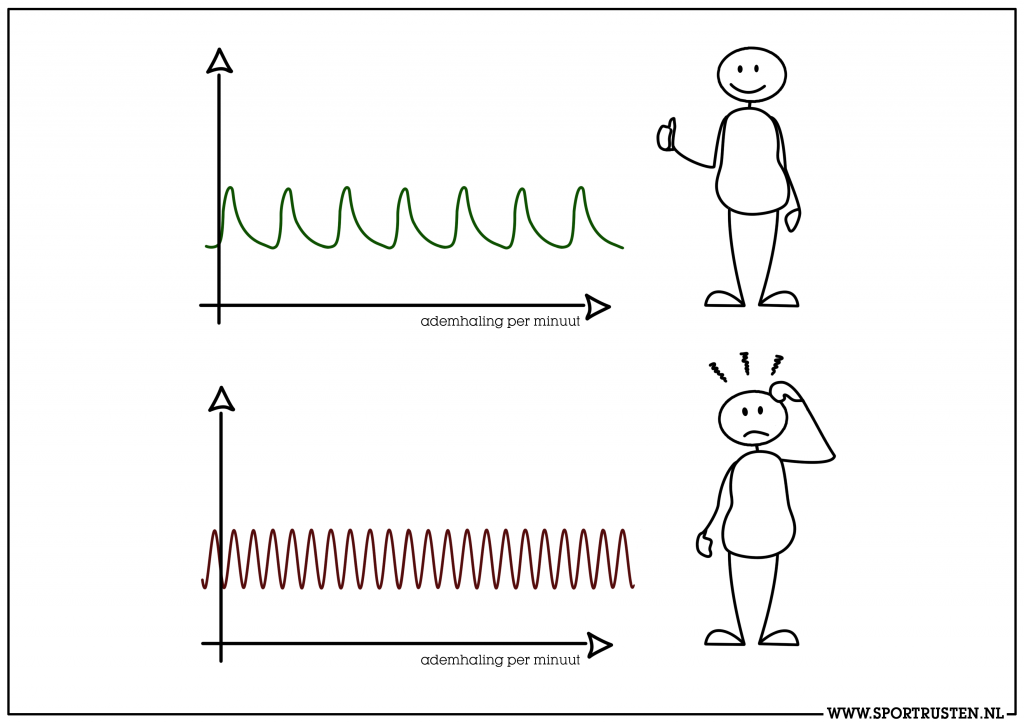 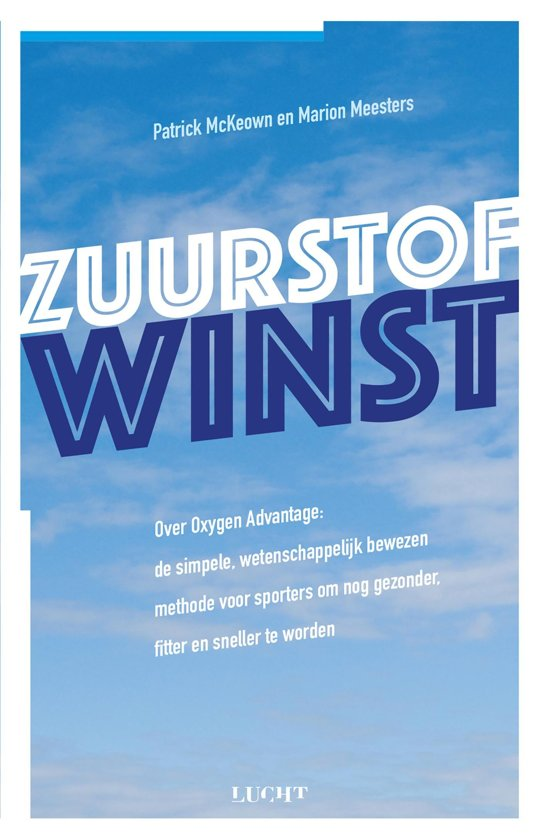 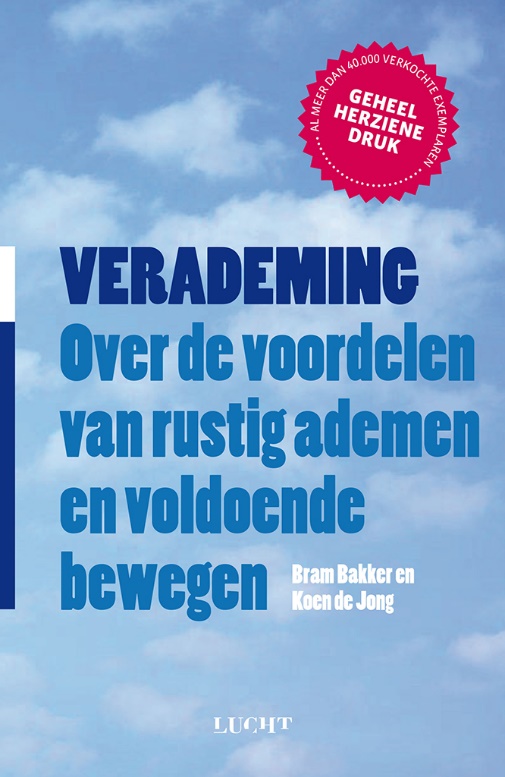 14-11-2019
Trainen op basis van hartslagzones.
Wat is trainen?
Training is een middel om je (hardloop) conditie te verbeteren. 
Om je loopconditie te verbeteren moet je systematische trainingsprikkels ondergaan. 
Deze systematische trainingsprikkels zorgen voor een aanpassing in je  lichaam, waardoor je lichaam zich (na herstel) verbetert ten opzichte van voor de training.
14-11-2019
Trainen op basis van hartslagzones.
Regelmatig trainen?
Systematisch trainen?
Prikkel?
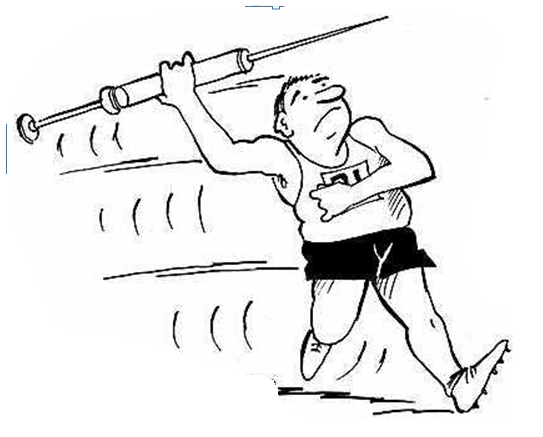 14-11-2019
Trainen op basis van hartslagzones.
Trainen met behoud van prestatieniveau.
Twee trainingen in de week is het minimum.
prestatieniveau
belastingprikkels
tijd.
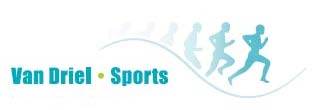 14-11-2019
Trainen op basis van hartslagzones.
Wie te hard traint  / werkt ….
Met beleid = gedoseerd.
Topfit.
Fysieke staat.
rust
rust
rust
rust
prikkel
Tijd.
prikkel
prikkel
prikkel
te weinig rust
te weinig rust
Overtraining
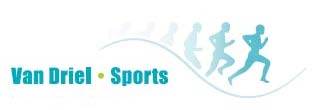 14-11-2019
Trainen op basis van hartslagzones.
De energievoorraden in het lichaam.
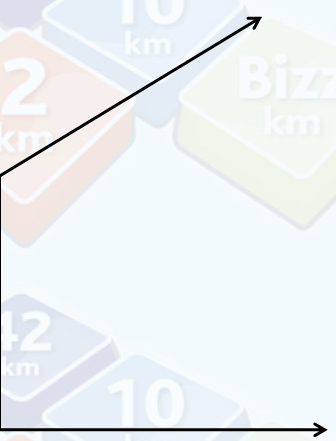 Vetten met zuurstof aeroob
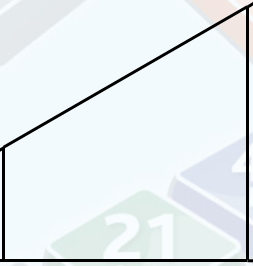 Glycogeen met zuurstof  aeroob
creatine fosfaat, glycogeen zonder zuurstof (anaeroob)
 melkzuur
Z1 – Z2
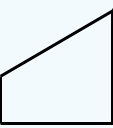 Z3 + Z4
ATP zonder zuurstof
Z5 +
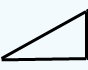 ± 10 sec.
± 2 min.
± 80-90 min.
tot ±  120 uur.
14-11-2019
Trainen op basis van hartslagzones.
Vermogen = snelheid
Energierijke fosfaten
Glycogeen.
Koolhydraten  vetten
Capaciteit = inhoud
Bron: Frans Bosch  /Ronald Klomp
14-11-2019
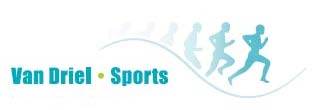 Trainen op basis van hartslagzones.
Gevolgen verkeerde trainingsbelasting.
Verhoogde kans op blessures.
Uitputten energie- en hormonale systemen waardoor de hersteltijd langer is.
Oververmoeidheid, kans op overreaching / overtraining.
Geen progressie boeken of zelfs prestatieachteruitgang.
Tijdens de wedstrijd de man met de hamer tegenkomen.
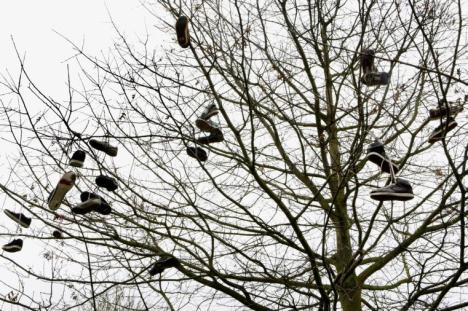 Schoenen kunnen de boom in.
14-11-2019
Trainen op basis van hartslagzones.
Begrippen.
Aërobe energielevering: 
Energielevering met voldoende zuurstof.
Anaërobe energielevering:
Energielevering met onvoldoende zuurstof,               ophoping van melkzuur.
Anaërobe drempel:
Energielevering gedeeltelijk  met en zonder zuurstof. Melkzuur wordt grotendeels geneutraliseerd.
14-11-2019
Trainen op basis van hartslagzones.
Sneller worden = vermogen.
Intensief = buiten adem.
Hartslag.
±  1 uur volhoudtijd.
Omslagpunt of anaerobedrempel.
Melkzuurgrens.
Pittige trainingen.
Onderhouden.
Capaciteit = inhoud.
Basis = fundament.
Aërobezone.
Praatniveau  = extensief.
Doet geen zeer.
Snelheid.
14-11-2019
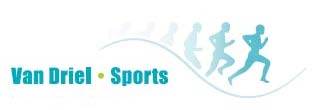 Trainen op basis van hartslagzones.
HF traject van een ongetrainde persoon en de periode na duurtraining.
HF max.  200.
HF max. 200.
HF 180 omslagpunt.
HF 130 omslagpunt.
HF rust:70.
Bron: Peter Janssen.
HF rust:40.
20 jaar ongetraind.
HF   70-130 =  aërobe energielevering.
HF 130-200 = anaerobe energielevering.
Dezelfde persoon na trainingsperiode.
HF   40-180 =  aërobe energielevering.
HF 180-200 = anaerobe energielevering.
14-11-2019
Trainen op basis van hartslagzones.
Vaststellen  juiste trainingsbelasting.
Afleiden van een Persoonlijke Besttijd op bv. 10 km.
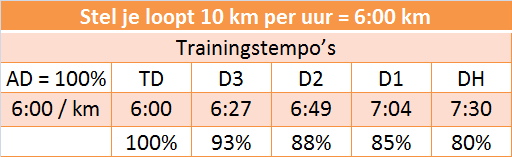 Nadeel:
Tempo’s lastig te controleren.
 vaste meetpunten op je route.
 Trainen in een verkeerd gebied.
Positief of negatief trainingseffect.
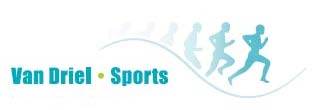 14-11-2019
Trainen op basis van hartslagzones.
Hoe kun  je jouw trainingstempo  vaststellen?
Hartslag.
omslagpunt of anaerobedrempel.
Interval, tempoduurlopen.
D3
D2
D1
Aërobezone
DH
Snelheid.
14-11-2019
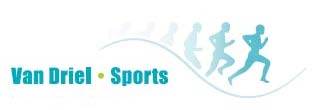 Trainen op basis van hartslagzones.
Trainen met een hartslagmeter.
Trainingszones  eenvoudig vast te stellen.
Geen gevaar voor overbelasting.
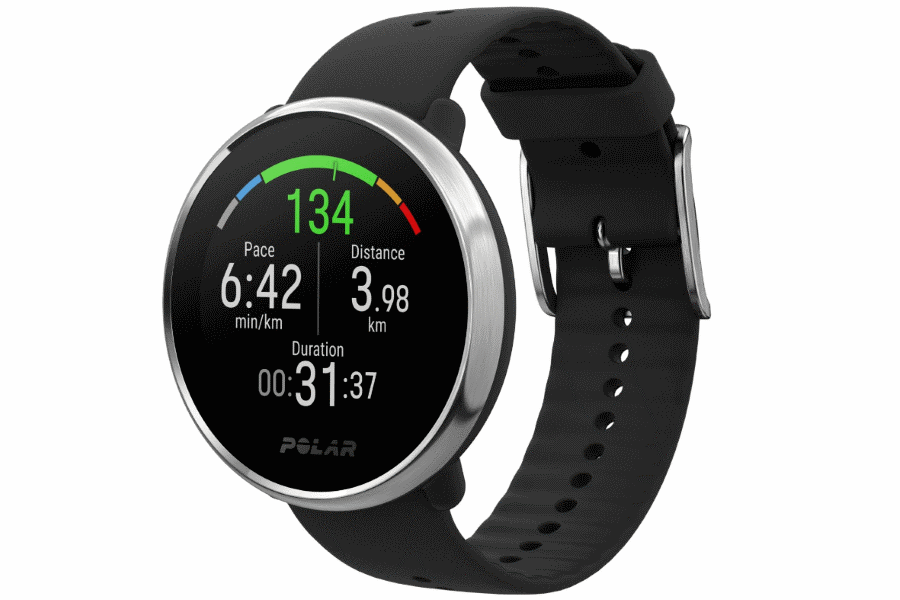 Slavendrijver of trainingsmaatje?
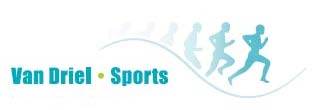 14-11-2019
Trainen op basis van hartslagzones.
Vragen:
Trainen op basis van hartslagzones
Wie kent zijn maximale hartslag ?
Wie kent zijn hartslag in rust?
Is je maximale hartslag trainbaar ?
Is je rusthartslag trainbaar ?
Is de hartslag onderling te vergelijken?
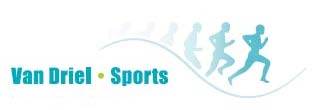 14-11-2019
Trainen op basis van hartslagzones.
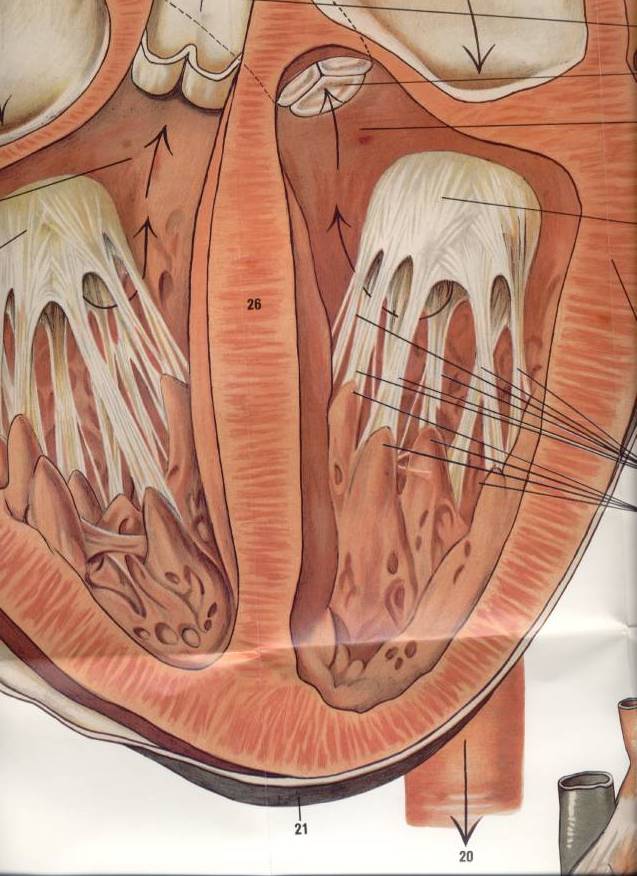 Trainen op basis van hartslagzones
Rust hartslag.
Is trainbaar door aërobe belasting:
hardlopen, fietsen, fitness.
Regelmatige controle, voor het opstaan.
Een afwijkende rusthartslag van ± 6 slagen, kan                   
  duiden op overbelasting,ziekte ed.
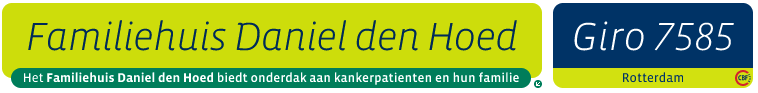 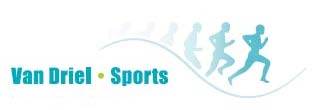 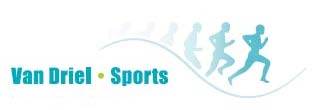 14-11-2019
Trainen op basis van hartslagzones.
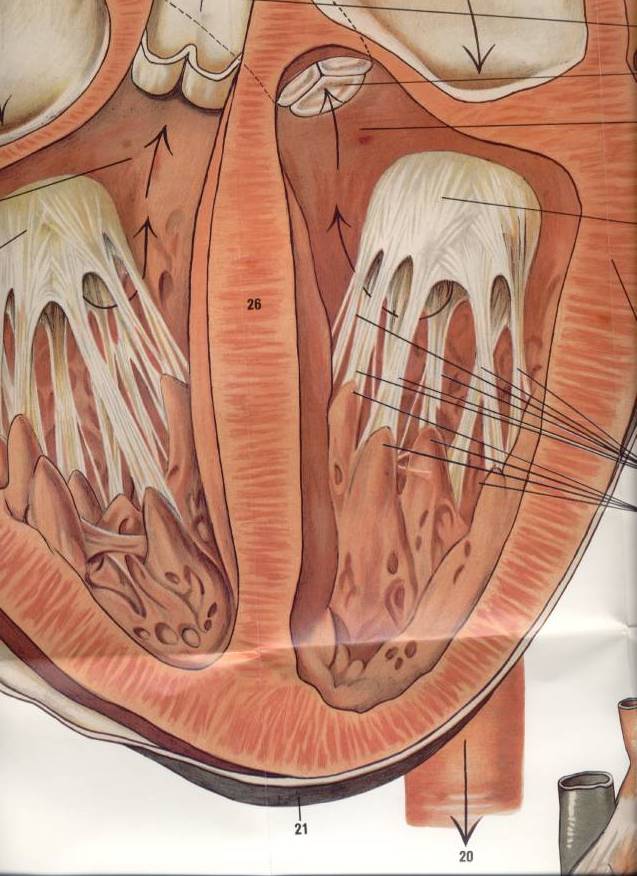 Effect van zware training of ziekte op rusthartslag.
Trainen op basis van hartslagzones
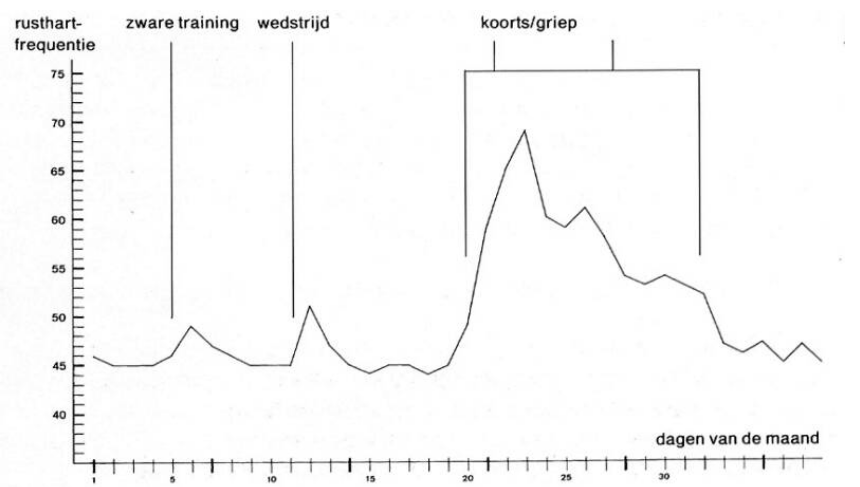 Koorts: nooit trainen !
Bron:Peter Janssen
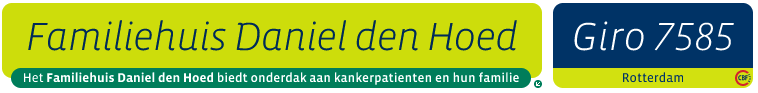 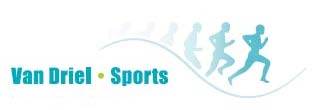 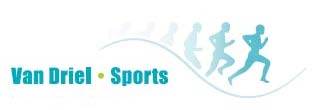 14-11-2019
Trainen op basis van hartslagzones.
Trainen op basis van hartslagzones
Zoladz trainingsmethode.
Vaststellen van 5 trainingszones afgeleid van de maximale hartslag.
Bouw een marge van 5 slagen in. Z3 ligt dus 35 tot 25 slagen onder de HFmax.
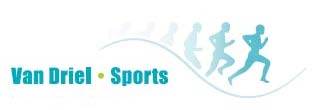 14-11-2019
Trainen op basis van hartslagzones.
Hartslag.
Omslagpunt of anaerobedrempel.
Z5
Z4
Z3
Z2
Aërobezone.
Z1
Snelheid.
14-11-2019
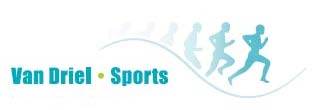 Trainen op basis van hartslagzones.
Zoladz trainingsmethode.
Hoe je maximale hartslag vaststellen?
220 – leeftijd klopt niet altijd !
Nauwkeuriger:
208-(0,7*leeftijd).
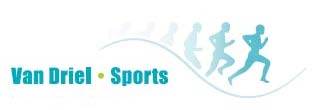 14-11-2019
Trainen op basis van hartslagzones.
Maximaaltest.
6 minuten joggen/dribbelen.
 Na de 6e minuut 2 minuten 7 km/p.u.
 Na 2 minuten naar 8 km/p.u.
 Na 2 minuten naar 9 km/ p.u.
 Doorgaan tot opgave.
 De laatste versnelling moet je tenminste 1 min. volhouden 
 Onthoud je laatste versnelling met hartslag.
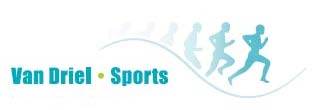 14-11-2019
Trainen op basis van hartslagzones.
Het verouderingsproces.
210
max. hartfrequentie.
slg/min.
170
150
TRAININGSNIVEAU
130
110
90
20
30
40
50
60
70
14-11-2019
Trainen op basis van hartslagzones.
Factoren die de  (maximale) hartslag kunnen beïnvloeden.
Medicatie (bètablokkers) 
Stress. (verhoogde ademhaling).
Temperatuur.
Luchtvochtigheid.
Hoogte.
Ziekte.
Kortdurende belastingen.
14-11-2019
Trainen op basis van hartslagzones.
Vergelijkingstabel.
Trainen op basis van hartslagzones
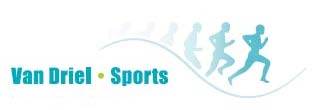 14-11-2019
Trainen op basis van hartslagzones.
Trainen op basis van hartslagzones
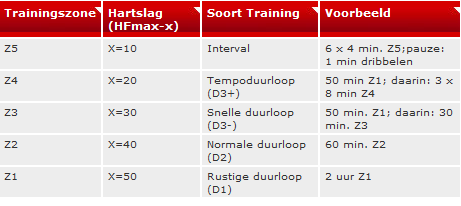 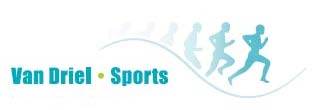 14-11-2019
Trainen op basis van hartslagzones.
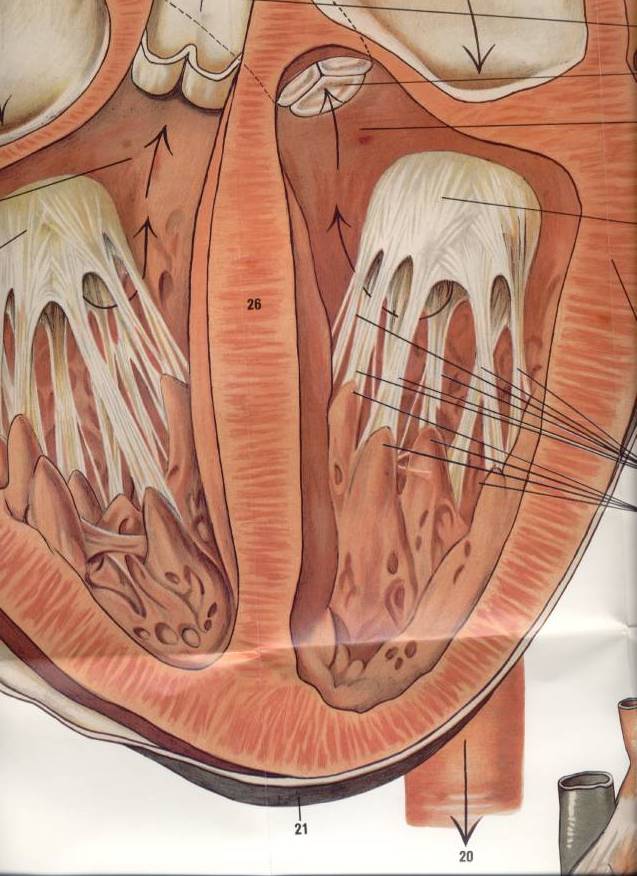 Voorwaarden deelname HF max test.
Trainen op basis van hartslagzones
Niet ongetraind aanbeginnen.
Geen hartklachten.
 Geen hoge bloeddruk / gebruik bètablokker.
Afgelopen weken niet ziek geweest / koorts.
Alternatief : belastingtest afdeling
                      sportgeneeskunde (Alrijne)
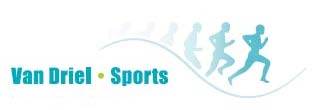 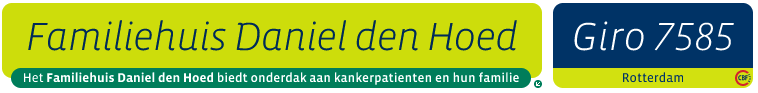 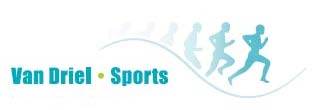 14-11-2019
Trainen op basis van hartslagzones.
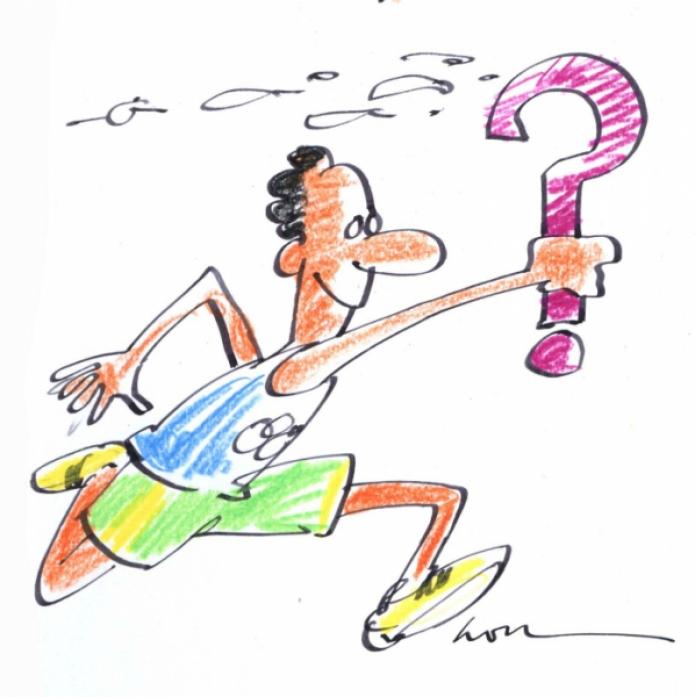 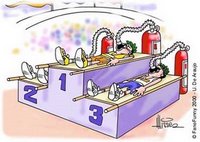 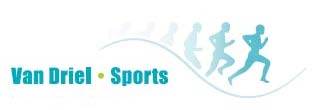 14-11-2019
Trainen op basis van hartslagzones.
Conclusie:
Begin kalm en doe snel rustig aan.
Goedloop is duurloop.
Sinds ik langzamer loop, loop ik beter.
Wie niet start, komt niet bij de finish.
De snelste liep vooral langzaam.
Liever een halve met plezier dan een hele balend als een stier.
Op lange afstanden wint vaak de betere die de minste fouten maakt.
Als eer is voor allen dan is iedereen winnaar.

Cruijff:

Ik heb een vreselijke hekel aan iemand die beweegt, maar niet weet waarnaar toe.
Ik ben er nog steeds van overtuigd dat zoals ik het doe, je het moet doen, want anders zou ik het niet doen! ( Johan Cruijff).
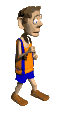 14-11-2019
Trainen op basis van hartslagzones.